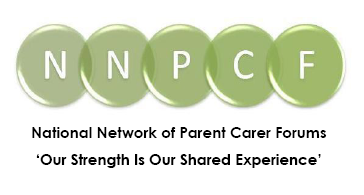 The SEND Green Paper: Initial thoughts from the NNPCF
10th June 2022
Fazilla Amide 
London Regional Rep NNPCF
Overview
NNPCF Engagement events: we are still gathering views
Respond to the consultation (individuals, forums, regions and NNPCF)
SEND Review: Right support, right place, right time - Introduction - Department for Education - Citizen Space
The NNPCF survey for parent carers 


Not everyone will be able to respond to the DfE consultation
We have designed a survey for individual parent carers to complete
Should take 10-15 minutes
Please share this with your parents and ask them to complete
We will share the results of the survey with the DfE and it will form a key part of our response

https://www.surveymonkey.co.uk/r/J63QX22
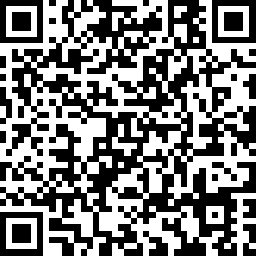 The NNPCF played a small part in getting the SEND review set up
When we met with Nadhim Zahawi in July 2019, we asked for two things:
[Speaker Notes: Nadhim Zahawi – Minister for Children and Families

We are not for a moment saying that it was our intervention that delivered these (especially number 1) but we were the first people to be asking for a cross government strategy]
The NNPCF has had varying degrees of input into the review
Initial discussions about the set up of the review
NNPCF not on the review board
National and regional events with PCFs
Coronavirus halts most work on the review
NNPCF invited to join new SEND review steering group
Reviewing proposals and drafts (not drafting ourselves!)
What we think needs to change
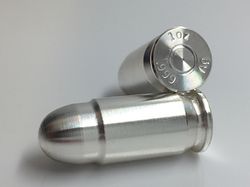 Minimum standards for services
Clarity on joint commissioning and who pays for what
How the money is allocated and spent
Accountability, inspections and data
Right people, right knowledge, right skills
What do we think of the Green Paper?
Well, it depends….!
A single national SEND and AP system
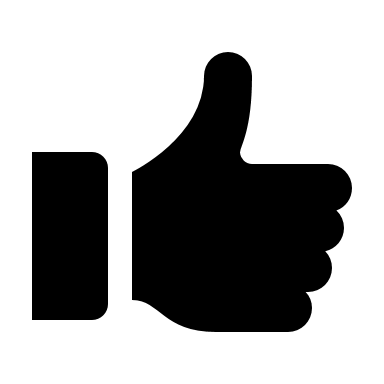 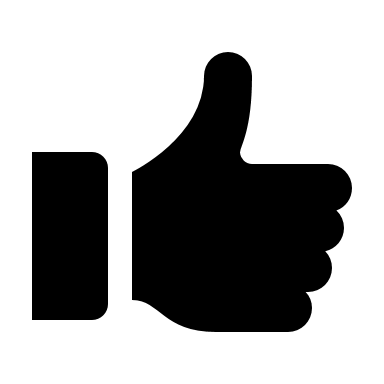 Excellent provision from early years to adulthood
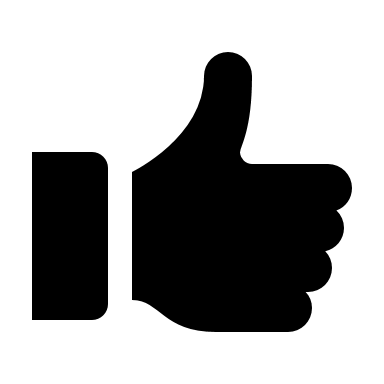 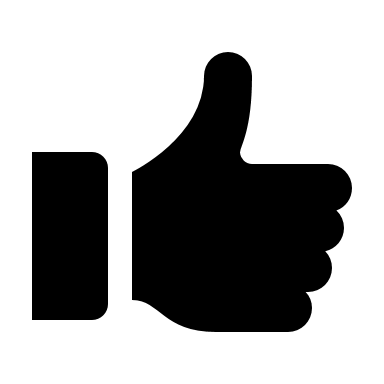 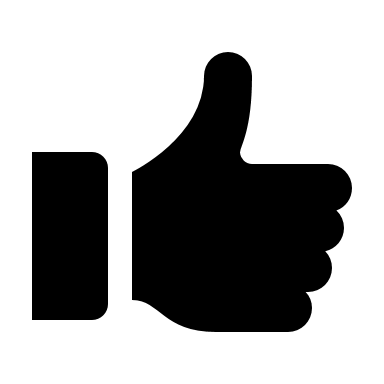 A reformed and integrated role for alternative provision
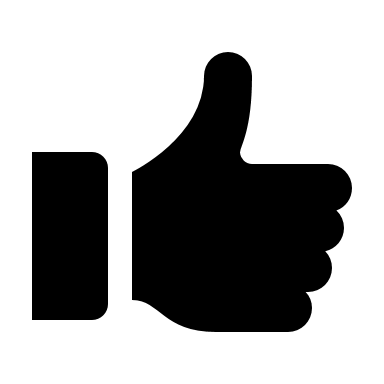 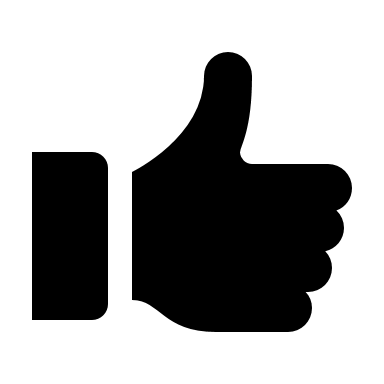 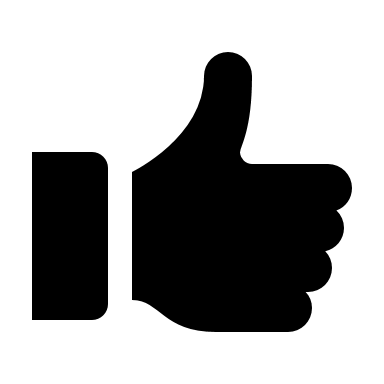 System roles, accountabilities and funding reform
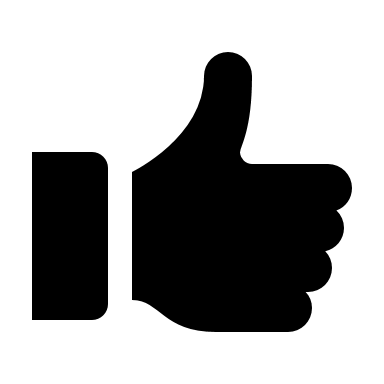 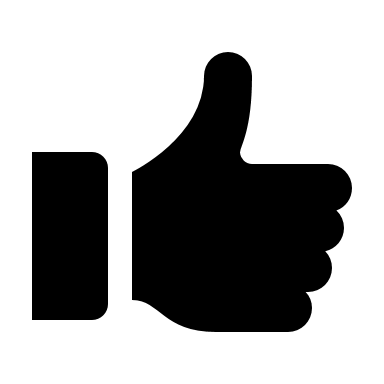 Delivering change for children and families
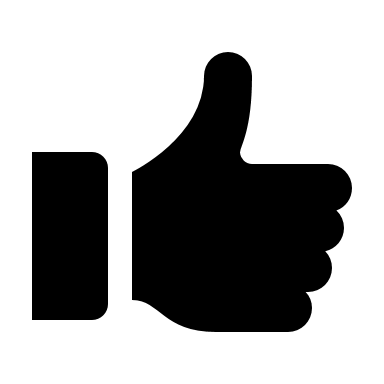 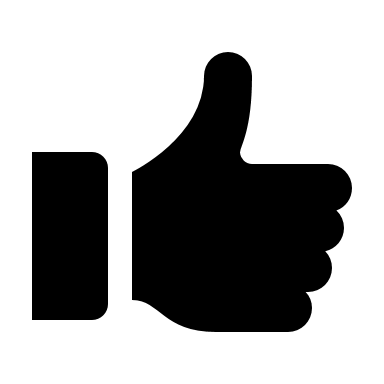 The Schools White Paper
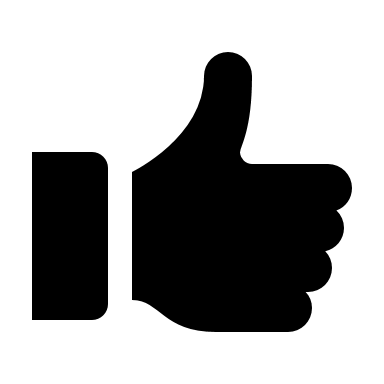 There is much in the Green Paper that we are supportive of…
There are also some things we are very concerned about
And we can’t forget the context
My personal reflections
Not only is it vital to clarify how systems are held to account
Real miss is around work force development across the whole system including nurseries, schools and colleges: 
funding
planning 
role re-engineering including “Experts by Experience”
Mandatory training and development including snr leadership training (similar approach to safeguarding)

And finally Local Area Systems need to fully support their parent carers, individually and as a vital stakeholder